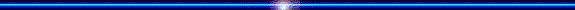 CHÀO MỪNG QUÝ THẦY CÔ 
ĐẾN DỰ GIỜ
Môn: Tiếng Việt
Bài 31: an ăn ân
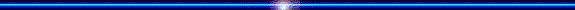 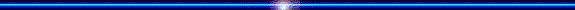 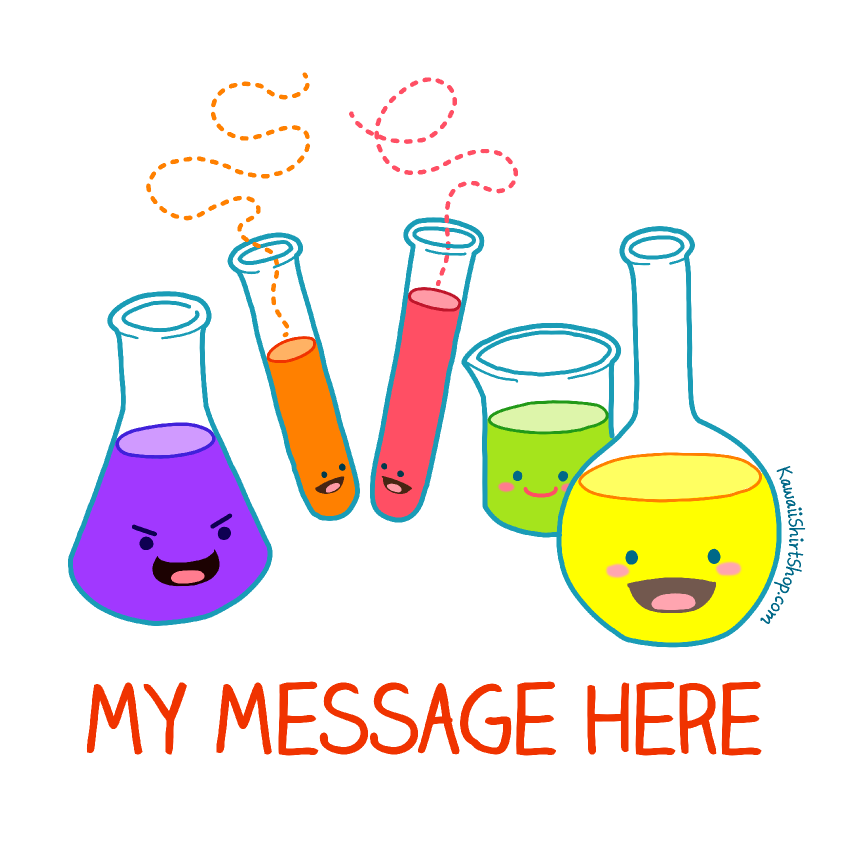 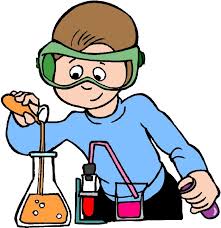 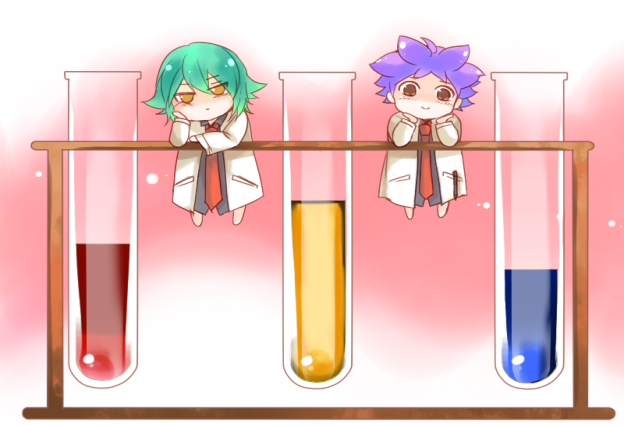 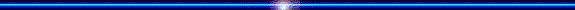 phố cổ
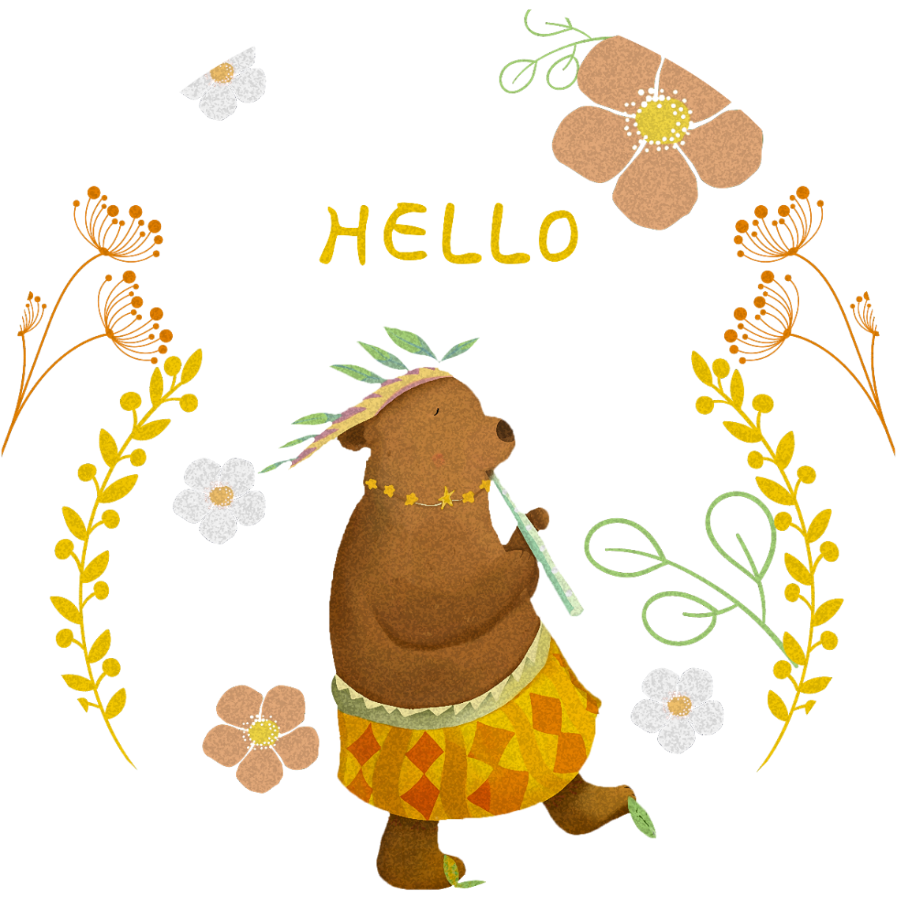 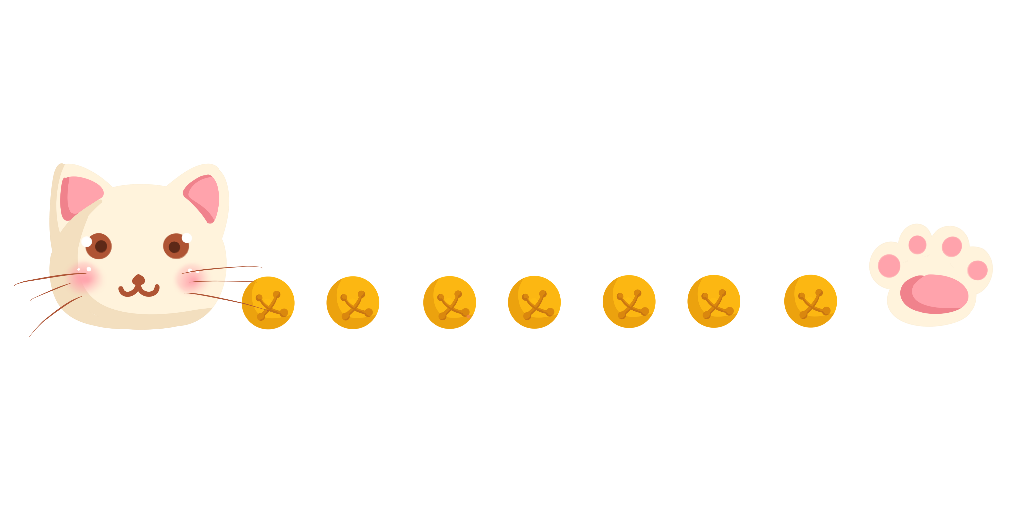 KHỞI ĐỘNG
xa xa
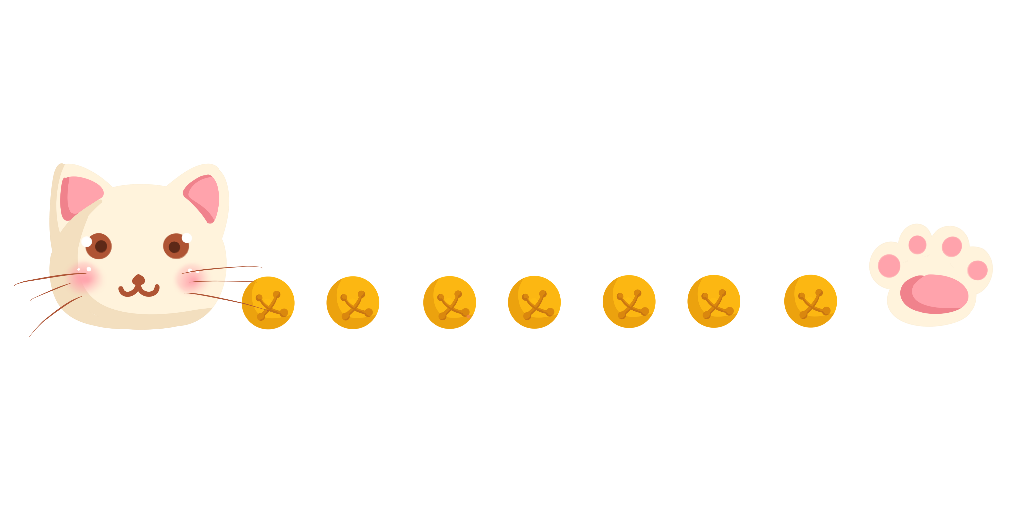 cổ vũ
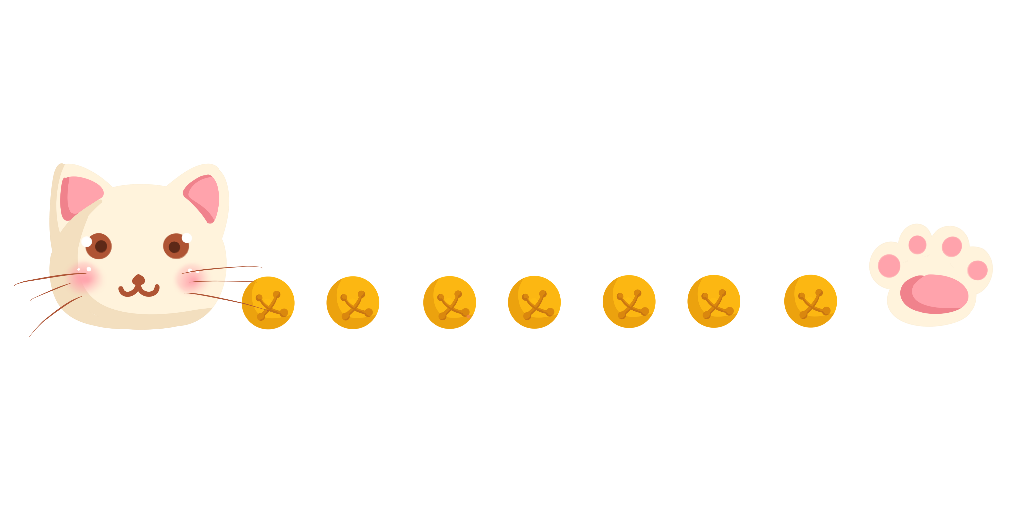 xứ sở
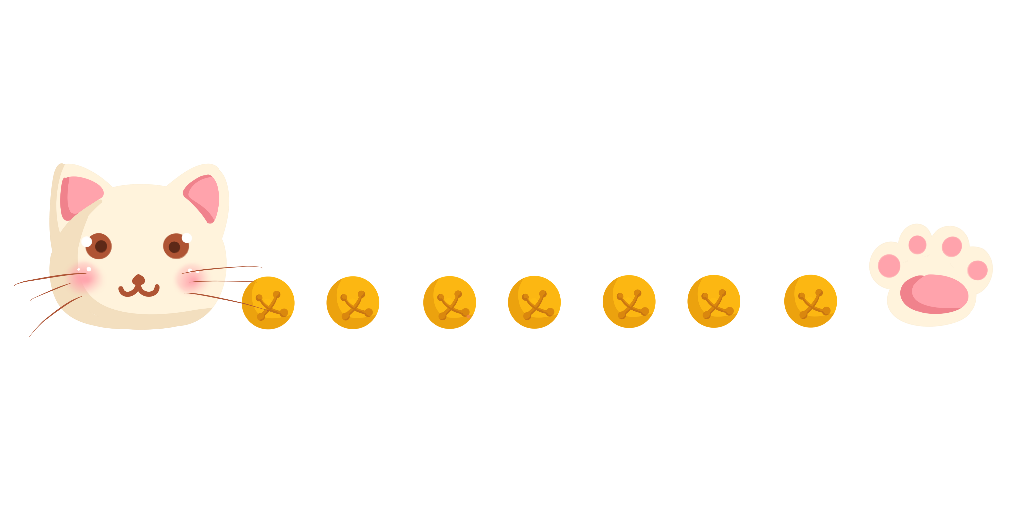 2. Nhận biết
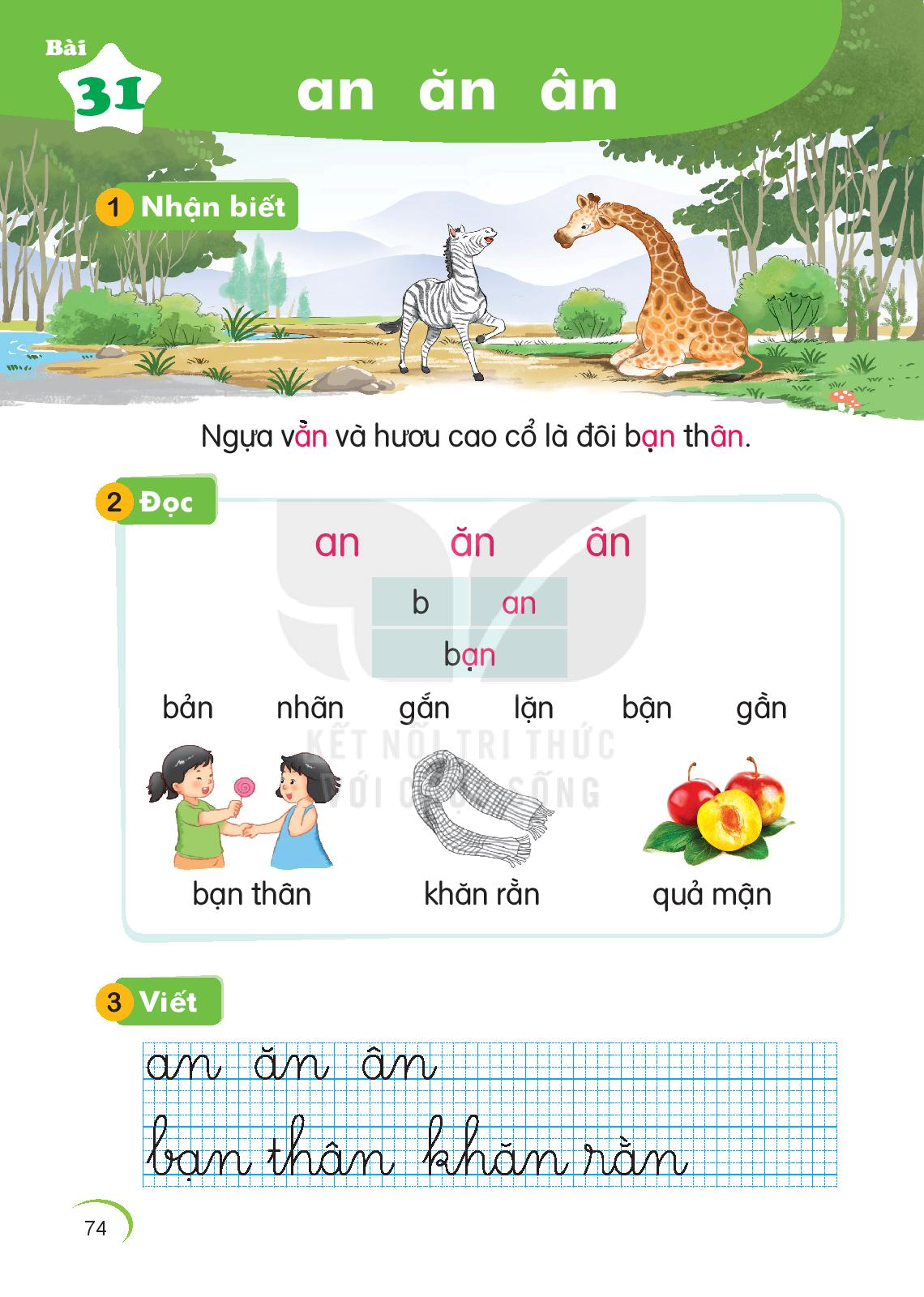 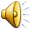 Ngựa vằn và hươu cao cổ là đôi bạn thân.
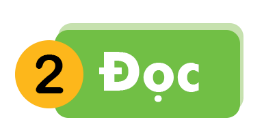 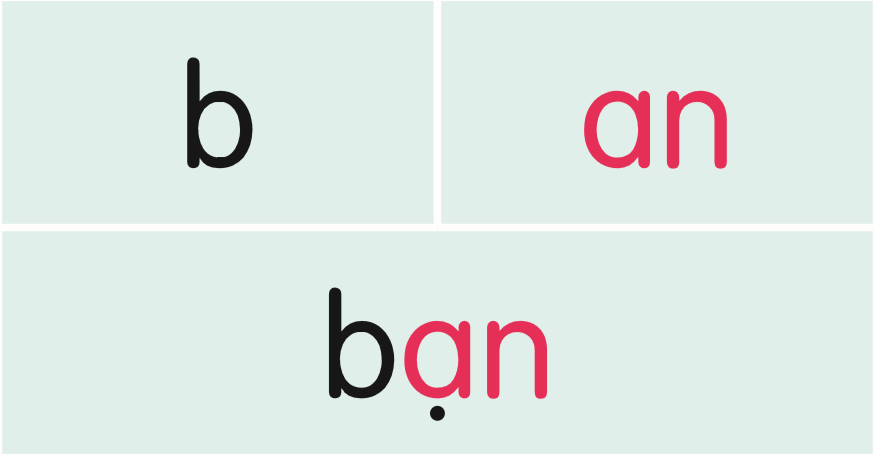 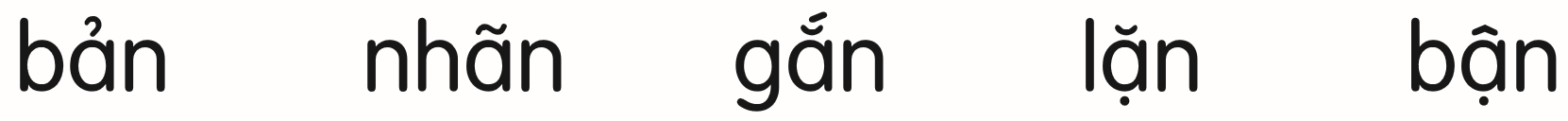 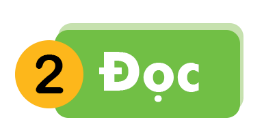 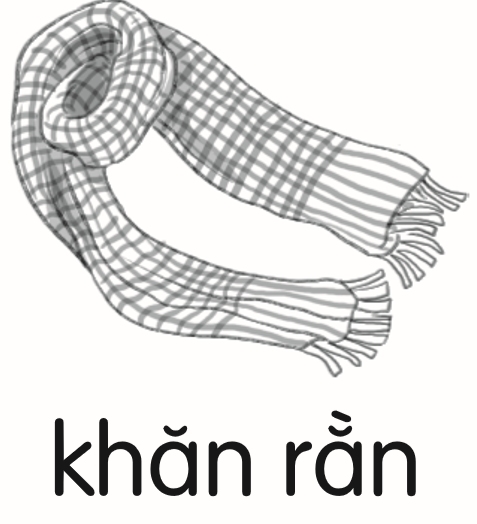 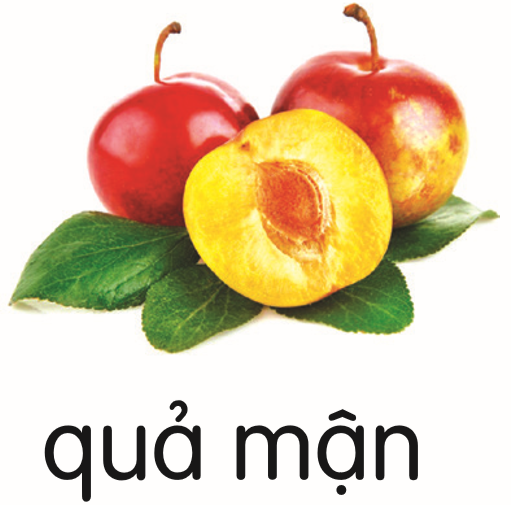 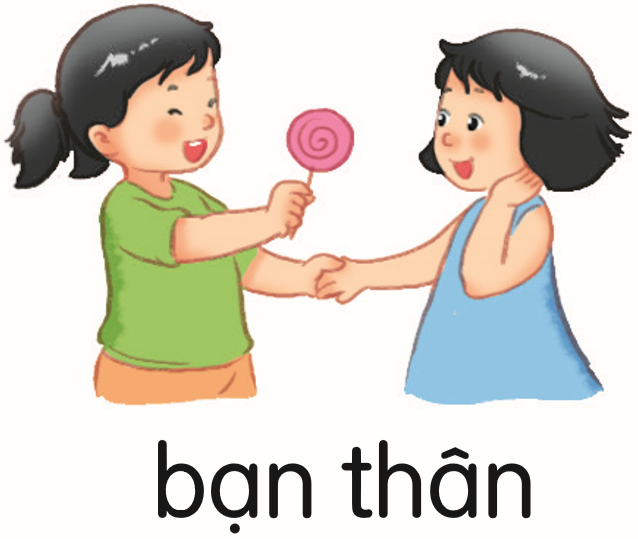 4.Viết
4.Viết
4.Viết
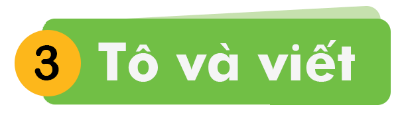 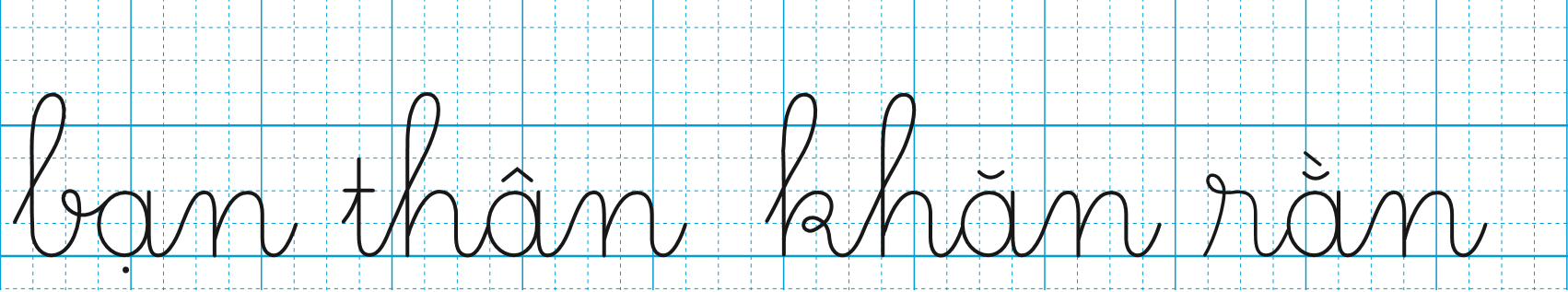 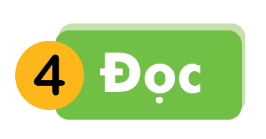 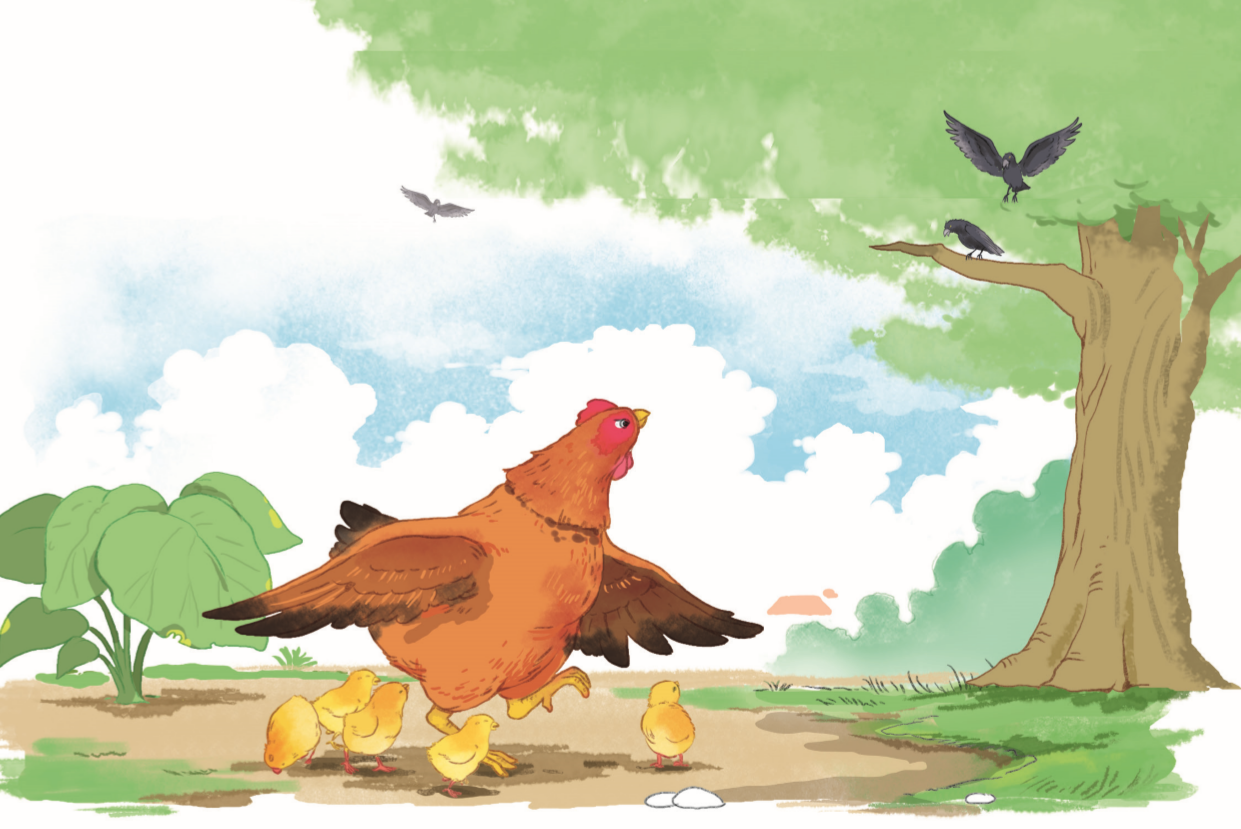 Đàn gà cứ tha thẩn gần chân mẹ. Đã có mẹ che chắn, cả đàn chả sợ gì lũ quạ dữ .
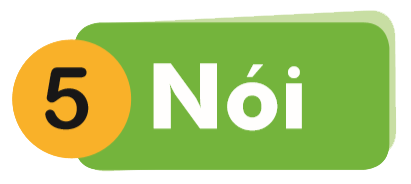 Xin lỗi
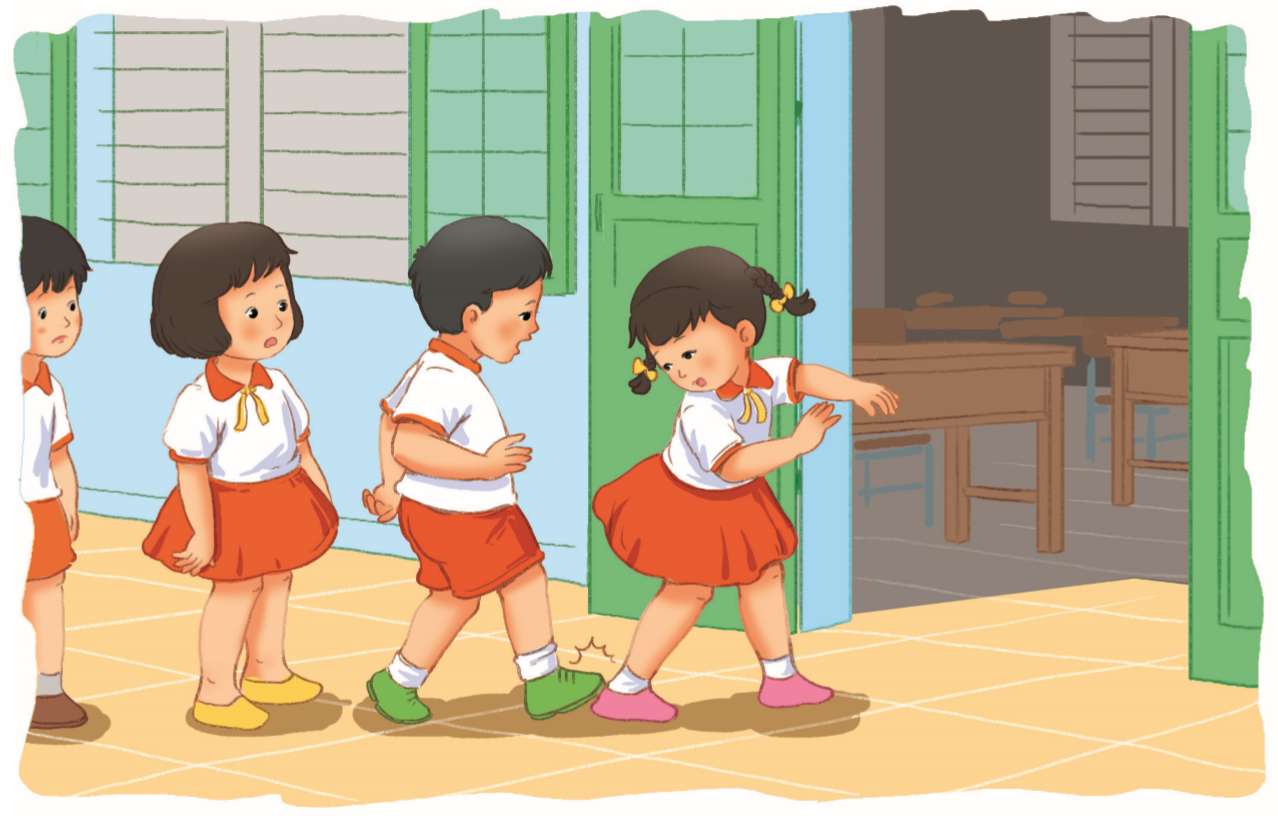 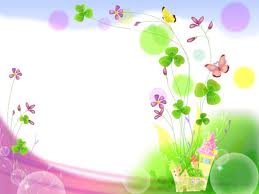 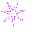 CẢM ƠN THẦY CÔ
 VÀ CÁC EM HỌC SINH
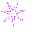 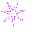 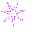 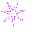 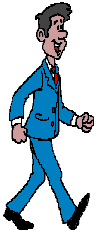 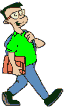 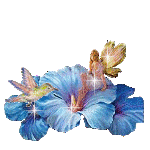 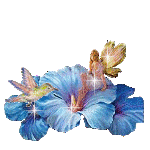 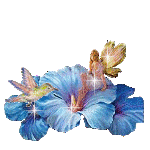 The end